Fig. 5 Self-observed and recorded illustrations during migraine attacks, showing detailed temporospatial ...
Brain, Volume 130, Issue 6, June 2007, Pages 1690–1703, https://doi.org/10.1093/brain/awl348
The content of this slide may be subject to copyright: please see the slide notes for details.
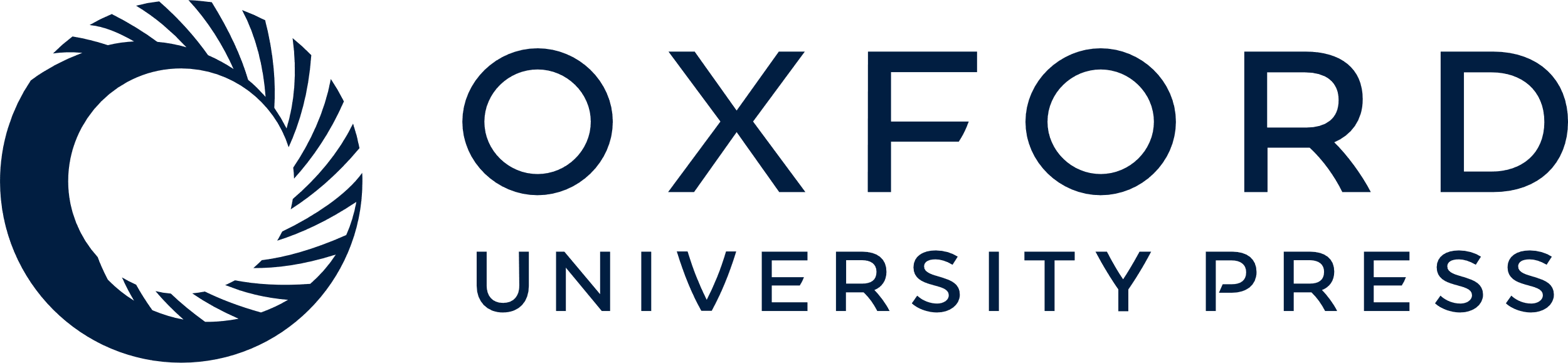 [Speaker Notes: Fig. 5 Self-observed and recorded illustrations during migraine attacks, showing detailed temporospatial relationships of the hallucinations. Left: drawn by W. S. McCulloch, from Bücking and Baumgartner (1974). Reproduced with kind permission of Springer Science and Business Media. Centre 2 figures, from Grüsser and Landis (1991). Reproduced with permission of Palgrave Macmillan. Right, reprinted from Grüsser O-J (1995). Copyright 1995, with permission from Elsevier.


Unless provided in the caption above, the following copyright applies to the content of this slide: © The Author (2007). Published by Oxford University Press on behalf of the Guarantors of Brain. All rights reserved. For Permissions, please email: journals.permissions@oxfordjournals.org]